Порядок деннийнаради з відповідальними за інноваційну діяльність
Нормативно-правові документи, які регламентують інноваційну діяльність навчальних закладів міста:
Закон України «Про освіту»  
http://zakon4.rada.gov.ua/laws/show/1060-12 
Закон України «Про дошкільну освіту» 
http://zakon4.rada.gov.ua/laws/show/2628-14
Закон України «Про загальну середню освіту»
 http://zakon1.rada.gov.ua/laws/show/651-14
Закон України «Про інноваційну діяльність» 
http://zakon1.rada.gov.ua/laws/show/40-15
Наказ МОН від 23.11.2009 № 1054 «Про внесення змін до Положення про
експериментальний загальноосвітній навчальний заклад»
http://www.mon.gov.ua/ua/about-ministry/normative/244-
Наказ МОН від 30.11.2012 № 1352 «Про внесення змін до Положення про
порядок здійснення інноваційної освітньої діяльності»
http://zakon3.rada.gov.ua/laws/show/z2111-12
Нормативно-правові документи, які регламентують інноваційну діяльність навчальних закладів міста:
Положення про порядок здійснення інноваційної освітньої діяльності, 
затверджене  наказом МОН України від 07.11.2000 № 522
http://zakon4.rada.gov.ua/laws/show/z0946-00
Положення про експериментальний загальноосвітній навчальний 
заклад, затверджене наказом МОН України від 20.02.2002 № 114 
http://zakon2.rada.gov.ua/laws/show/z0428-02
Положення про загальноосвітній навчальний заклад, затверджене 
Постановою Кабінету  Міністрів України  від 27.08.2012  № 778 
http://zakon4.rada.gov.ua/laws/show/778-2010-%D0%BF 
Положення про порядок здійснення інноваційної освітньої діяльності, 
затверджене  наказом МОНмолодьспорт  30.11. 2012 №1352
http://zakon2.rada.gov.ua/laws/show/z2111-12
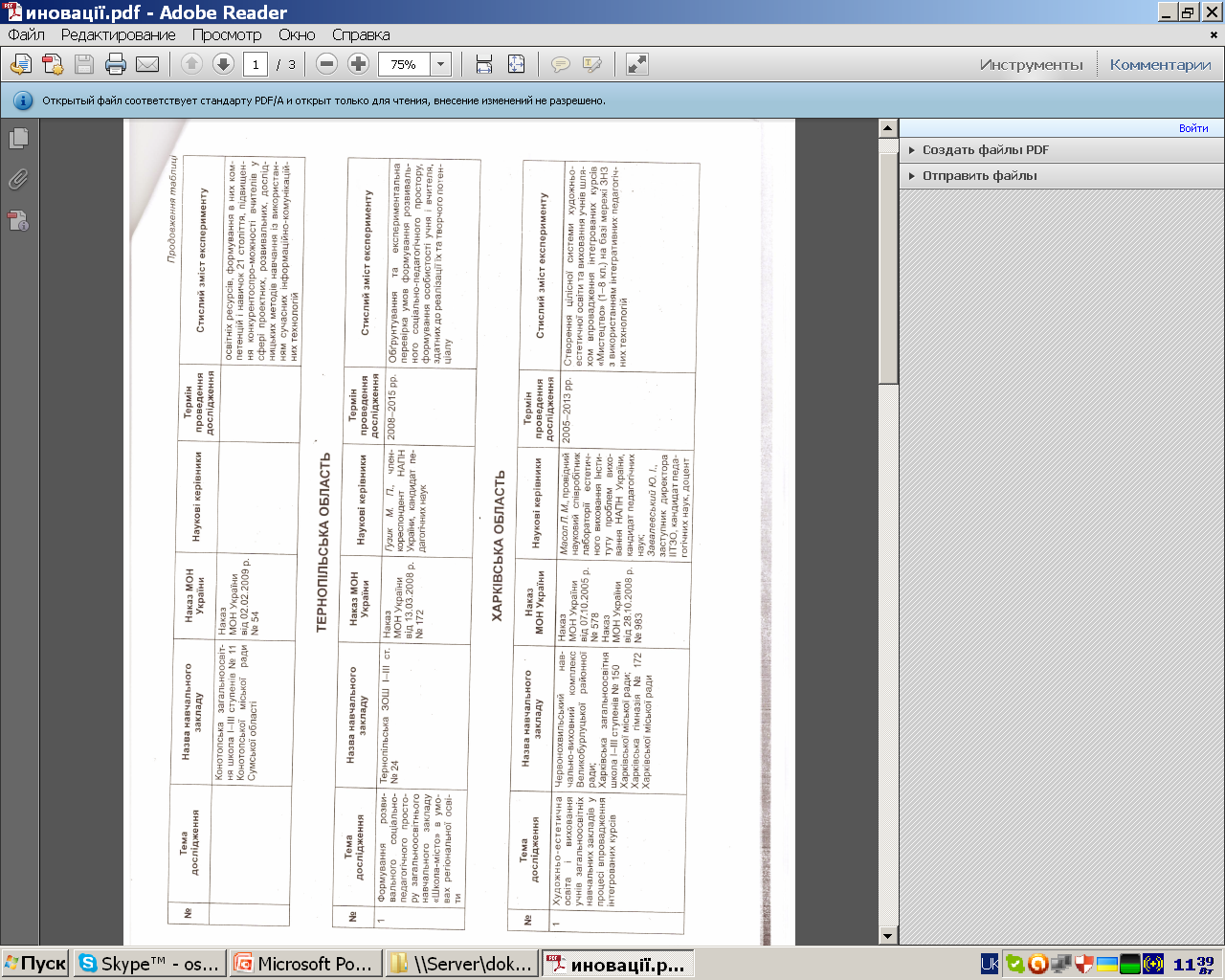 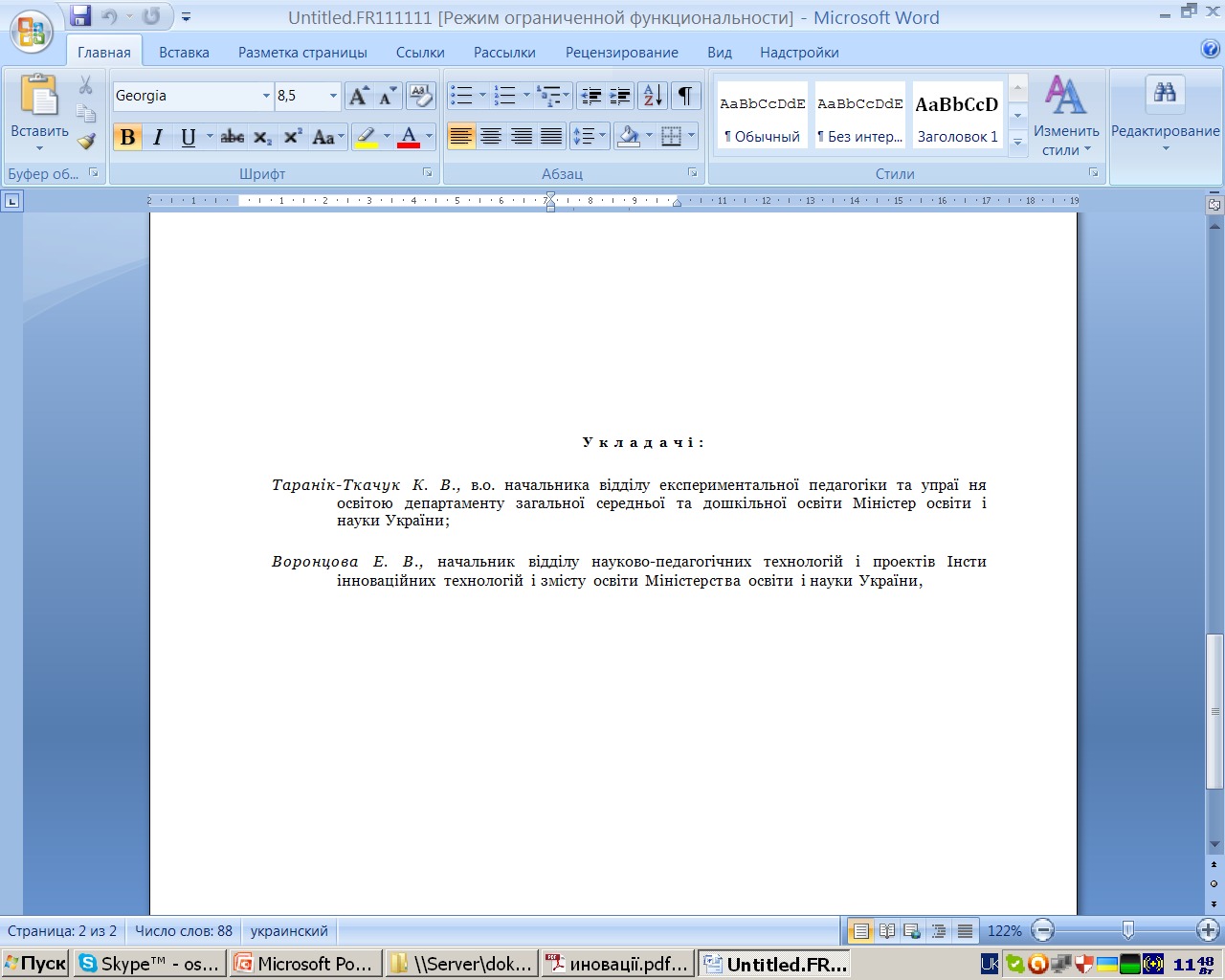 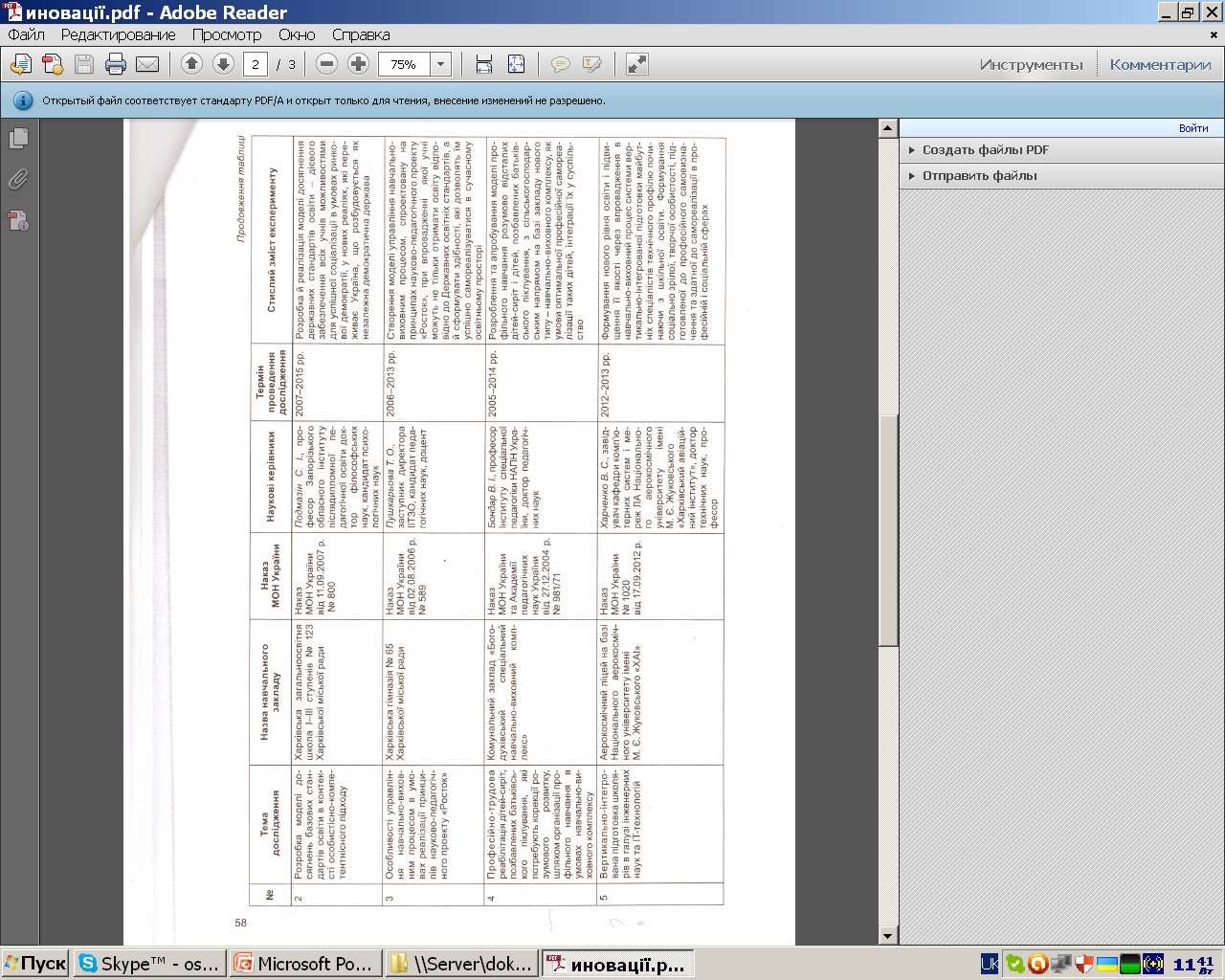 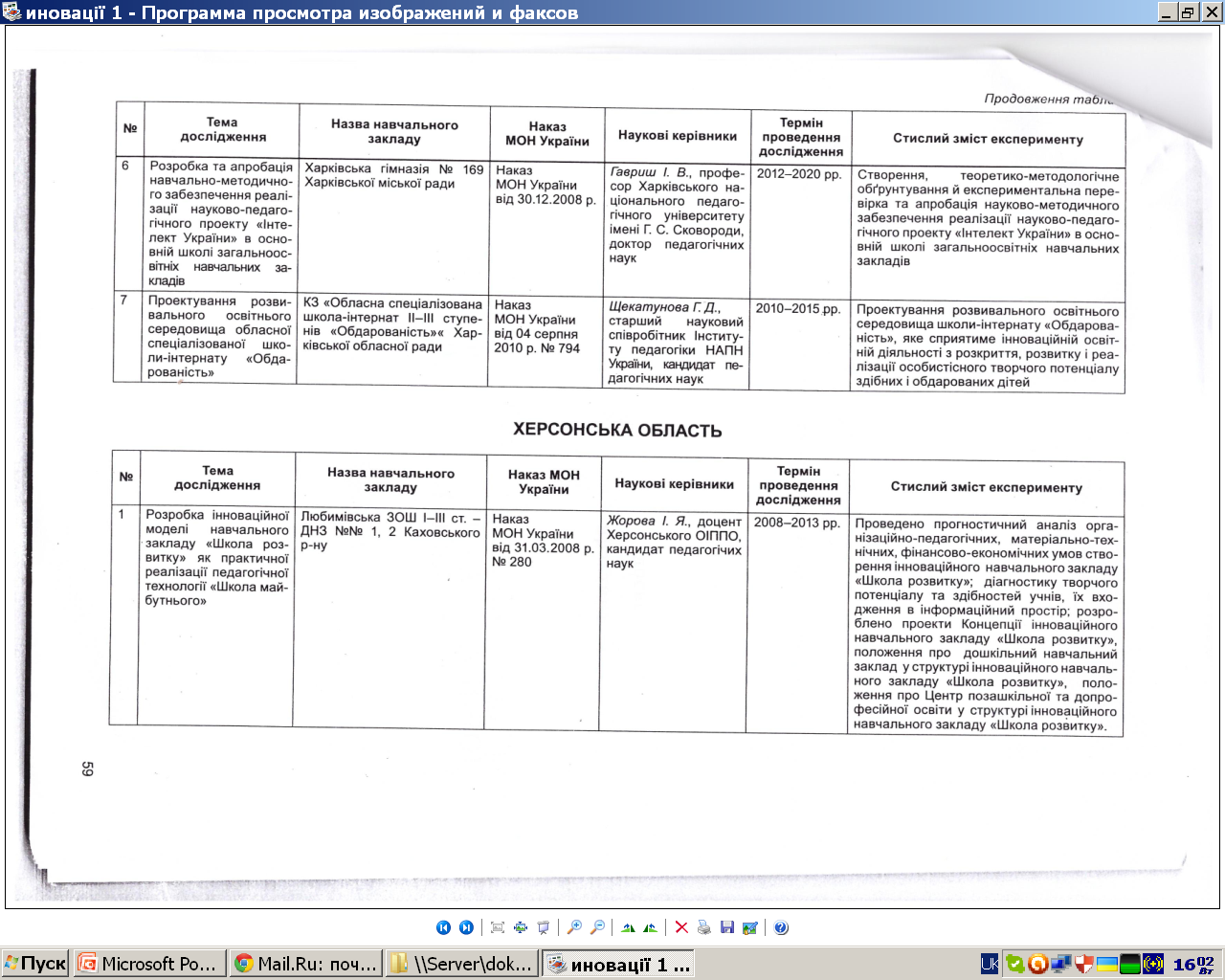 Рішення колегії  Департаменту науки і освіти Харківської обласної державної адміністрації від 06.09.2013
Відповідно до п. 2.7 Положення про порядок здійснення інноваційної 
діяльності (у редакції наказу МОНмолодьспорт України від  30.11.2012 №1352)

 …орган управління освітою видає наказ про проведення експерименту регіонального рівня.
     Цим наказом затверджується заявка на проведення експерименту: навчальним закладом, на базі яких проводиться експеримент, надається статус експериментальних; у разі потреби цим наказом затверджується експериментальні навчальні плани з урахуванням типових навчальних планів.
Чекаємо наказ ДНО ХОДА,  лише рішення колегії недостатньо
Перелік навчальних закладів, з яких знято статус експериментального навчального закладу регіонального рівня
Реалізація технології особистісно орієнтованого  навчання 
і виховання дошкільників та учнів ЗНЗ
Організація правової, громадянської освіти, формування етичної культури учнів загальноосвітніх навчальних закладів
Перелік навчальних закладів, яким надано статус експериментального навчального закладу регіонального рівня
Психолого-педагогічний супровід дітей із порушенням психофізичного розвитку в умовах інклюзивної освіти
Навчання і виховання учнів через природовідповідну (ноосферну) освіту і екологічну безпеку
Науково-методичні засади впровадження медіаосвіти в систему навчально-виховної роботи закладів освіти
Про Національну систему рейтингового оцінювання  загальноосвітніх навчальних закладів
КРИТЕРІЇ V. Науково-методична й дослідна робота
5.1. Розроблення педагогічними працівниками навчально-методичної літератури. 
    5.2. Науково-дослідна робота педагогічних працівників. 
    5.3. Розроблення педагогічними працівниками авторських навчальних програм. 
    5.4. Інноваційна діяльність загальноосвітнього навчального закладу. 
    5.5. Забезпечення індивідуальних освітніх потреб учнів.
Міністерство освіти і науки України, Національна академія педагогічних наук України і компанія «Виставковий Світ» проводять П'яту Національну виставку-презентацію «Інноватика в сучасній освіті», яка відбудеться 22-24 жовтня 2013 р. у Виставковому центрі «КиївЕкспоПлаза».
До участі у виставці запрошуються навчальні заклади різних рівнів і форм власності,  наукові установи, навчальні центри, регіональні та муніципальні органи управління освітою, видавництва, фонди, бізнес-структури, підприємства, що працюють на терені освіти, міжнародні установи і представництва.
http://www.innovosvita.com.ua/
http://www.guon.kiev.ua/?q=node/4654
Перелік документів для переведення закладу  у режим інноваційної діяльності
Результати дослідно-експериментальної роботи закладу
Витяг з протоколу засідання вченої ради КВНЗ “ХАНО” про:
результати експерименту;
про порушення клопотання перед ДНО (ГУОН) про переведення навчального закладу у режим інноваційної освітньої  діяльності.
Клопотання управління освіти до ДО ХМР про переведення навчального закладу у режим інноваційної освітньої  діяльності
Рішення наради
1. Забезпечити дотримання нової редакції Положення про порядок здійснення інноваційної освітньої діяльності, затвердженого наказом Міністерства освіти і науки України 07.11.2000  № 522 (у редакції наказу Міністерства освіти і науки, молоді та спорту України 30.11.2012 № 1352), зареєстрованого в Міністерстві юстиції України 18 грудня 2012 року за № 2111/22423.
                                                                                                                 /постійно/
2. Оновити Банки даних:
Банк даних про навчальні заклади, які беруть участь у дослідно- експериментальній діяльності (2013/2014 навчальний рік) 
Банк передового педагогічного досвіду (2010-2013 рр)
Авторські програми (2010-2013 р.р.)
Банк даних про інноваційну діяльність (2013/2014 навчальний рік) 
Банк даних про новаційну діяльність (2013/2014 навчальний рік)
Банк даних авторських навчальних програм гуртків, спецкурсів, 
     факультативів, які створені  педагогічними працівниками (2010-2013 р.р.)

                                                                                                             /до 01.10.2013/